Mgr. Michal Vičar
Motivace a sport
Psychické vlastnosti spojené s růstem a výkonovou motivací
Výkonová motivace
Hnací motor lidské činnosti
Předznamenává aktivitu, její kvalitu, intenzitu
Směr úsilí: vyhledáváme, jsme přitahováni určitou aktivitou
Intenzita úsilí: jak mnoho úsilí do určité aktivity vkládáme
Tendence se vyhnout neúspěchu a zažívat úspěch (Atkinson, 1966)
Bloom  (1985) a největší výzkum nadaných	
10 procent výjimečný talent v pubertě 
Rozhodující drobné na sebe navazující úspěchy
Motivační teorie  
Tradiční – pudy, potřeby
Moderní –  self–efficacy, implicitní teorie, teorie hodnoty
Typy motivace
Vnější motivace 

dělám to kvůli vnějším podnětům…

spojována s:
zvýšenou úzkostí
zvýšenou pravděpodobností ukončení kariéry
[Speaker Notes: odměny, ceny, pochvala]
Typy motivace
Vnitřní motivace 

radost a uspokojení z vykonávání aktivity

charakteristická pro vrcholové sportovce

vnější odměny mohou narušit vnitřní motivaci...


spojována s:
menším subjektivně vnímaným tlakem
zábavou
identifikací s rolí sportovce
sníženou pravděpodobností ukončení kariéry
[Speaker Notes: Pokud sportovec dělá aktivitu „pro ni samotnou a pro radost a uspokojení z jejího vykonávání.“
…lidé milují běh, protože jim dává pocit radosti a svobody, zlepšuje jejich subjektivní pocit kvality života
…vždy závodím sám se sebou, chci zlepšit vlastní výkon, baví mě překonávat své osobní rekordy, sport jsem milovala už jako dítě a miluji ho stále…]
Motivační orientace
Zaměření cílů
na proces (na úkol)
učení se dovednostem
zvládnutí výzvy
zlepšování vlastních schopností a dovedností
úspěch je přisuzován úsilí
na výsledek (na vlastní ego)
porazit druhé
úspěch je přisuzován talentu (schopnostem)
získání ocenění 
! není statické (trénink, zápas)
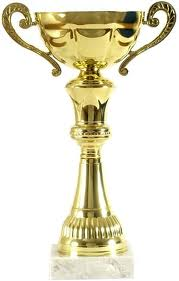 [Speaker Notes: Ve sportu se cítím úspěšný, když:]
D – M - V
AP:
 	4, 11, 16, 20, 28,31, 36, 38, 40, 43
AB:
2, 6,9, 14, 18, 21, 23, 25, 26, 29, 32, 34, 41, 44, 47, 50, 51, 
MV:
3, 5, 7, 8, 10, 12, 13, 15, 17, 19, 22, 24, 27, 30,33, 35, 37, 39, 42, 45, 46, 48, 49, 52
[Speaker Notes: Dotazník DMV, aspirace – cvičení]
Locus of Control
Místo kontroly,
Vnitřní x vnější
Přesvědčení o zodpovědnosti a původci dění kolem sebe, za úspěch x neúspěch
Aspirace
Úroveň výkonu, kterou jedinec očekává, že dosáhne
po předchozí známé zkušenosti
Aspirační úroveň
Velmi proměnlivá, je ovlivňována mnohými činiteli. 
Mladší hráči mají zpravidla vyšší aspirační úroveň. Muži mají relativně vyšší aspirační úroveň než ženy.
Ovlivňují ji předcházející zkušenosti hráče, jeho schopnost predikce, osobnost a psychologické zázemí (trenér, spoluhráči, rodina,…).
U zdravých osob vede opakovaný úspěch zpravidla ke zvýšení a. ú., neúspěch ke snížení)
Dosažení výkonu na úrovni nebo nad úrovní aspirace se stává pro hráče dále potřebou a bezprostředním dalším cílem. Dosažení tohoto výkonu prožívá jako úspěch. Je-li výkon nižší než předcházející aspirační úroveň, je to pro hráče neúspěch.
Odráží sportovcovu kompetenci a motivovanost v daném sportu.
[Speaker Notes: Prakticky před každým turnajem, utkáním týmu se na základě všech těchto složitých vlivů vytváří určitá aspirační úroveň, hráč si stanovuje výsledky, kterých chce dosáhnout.]
Aspirace
potřeba dosáhnout úspěchu
potřeba vyhnout se neúspěchu
úkoly střední obtížnosti
úkoly velmi snadné
úkoly extrémní náročnosti
úspěch
neúspěch
radost, smích, euforie, výrazná gestikulace...
zvýšení ÚA, motivace
pláč, vztek, strach, nemluvnost...
snížení ÚA, motivac
Teorie očekávání a hodnoty
Vrcholový výkon stojí obrovské oběti, otázkou je tedy, jestli to stojí zato
Zvažování dvou aspektů – šance úspěchu, subjektivní hodnota cíle
4 skupiny subjektivních hodnot
Hodnota spojená se sebepojetím a identitou
Hodnota ve smyslu zábavnosti činnosti
Hodnota ve smyslu užitečnosti dané činnosti
Vnímané náklady dané činnosti
Implicitní teorie o povaze vlastních schopností
Autor C. Dweck
Kvantita x kvalita
Přesvědčení
Teorie o Stabilní inteligenci a měnitelné inteligenci
Je možná úroveň schopností u člověka pevně daná
Rozdílná reakce na úspěch x neúspěch a jejich interpretace
Potřeba sebeprezentace
Cílové orientace
Jak motivovat sportovce
POVZBUZENÍ
Kladné povzbuzení nám zabere několik sekund, ale účinek nevymizí  z  vědomí  sportovce  po  několik hodin. 

Jakmile vidíme, že  chování doznalo žádané změny,  nesmíme to přejít bez povšimnutí.  Své uznání vyslovíme vícekrát, aby se  jeho účinnost  zakořenila. 

Nejlepší  způsob,  jak  sportovce  motivovat a změnit jeho  chování je  důkaz, že   již něčeho  dosáhl, že  nám to neuniklo a že si jeho výkon uvědomujeme.
Jak zvýšit vnitřní motivaci?
Pomozte zažít úspěch
Rozeberte neúspěch, pomožte zpracovat
Nechte zodpovědnost na sportovci
Každý výkon má svou odměnu
Chvalte
Pestrý trénink, změny
Zapojte sportovce do rozhodování
Plánujte cíle
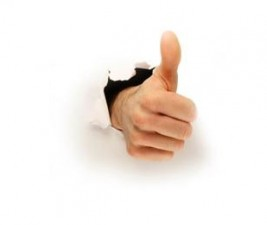 [Speaker Notes: Svou odměnu... Pak má především informační hodnotu, je za to, že něco děláte dobře...
Rozhodování... Vymýšlení odměn a trestů, tréninkových motivů, herní strategie... Zlepšuje to pocit kompetence
Pochvala: zasloužená, upřímná, je jí možné dosáhnout, je možné atribuovat kontrolovatelným faktorům]
Jak chválit sportovce
POVZBUZENÍ
Kladné povzbuzení nám zabere několik sekund, ale účinek nevymizí  z  vědomí  sportovce  po  několik hodin. 

Jakmile vidíme, že  chování doznalo žádané změny,  nesmíme to přejít bez povšimnutí.  Své uznání vyslovíme vícekrát, aby se  jeho účinnost  zakořenila. 

Nejlepší  způsob,  jak  sportovce  motivovat a změnit jeho  chování je  důkaz, že   již něčeho  dosáhl, že  nám to neuniklo a že si jeho výkon uvědomujeme.
Jaké vlastnosti má úspěšný sportovec
Vysoká motivace dosáhnout úspěchu

Nízká motivace vyhýbat se zklamání

Zaměření na uspokojení z vítězství

Připisuje výhru stabilním faktorům a vnitřním faktorům, které kontroluje

Zaměření na výkon (výkonové cíle)

Vyhledává rovné soupeře

Podává dobrý výkon v podmínkách hodnocení
[Speaker Notes: Motivace dosáhnout úspěchu: schopnost prožívat uspokojení a hrdost, když něčeho dosáhneme, těšíme se na úspěch
Motivace vyhýbat se zklamání: tendence stydět se za selhání a cítit se pokořeni prohrou, bojíme se neúspěchu]
Flow
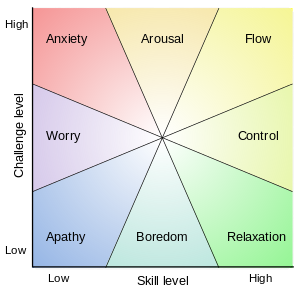 Předpoklady Flow
Intenzivní a soustředěná koncentrace na přítomný okamžik.
Sloučení akce a povědomí.
Pocit sebeovládání a nadhledu nad situací či akcí.
Ztráta pojmu o čase a subjektivní vnímání času.
Jasné cíle. Jejich úroveň přitom musí představovat pro člověka výzvu, jejíž dosažení klade nároky na jeho dovednosti, ale obtížnost úkolu musí být přiměřená a šance úspěšně ho dokončit dostatečně vysoká.
Jednoznačná, okamžitá zpětná vazba.
Pocit hlubokého zaujetí úkolem, aniž cítíme zvláštní námahu. Splynutí činnosti a vědomí, z mysli jsou vypuzeny běžné myšlenky.
Mizí starost o vlastní já. Člověk si neuvědomuje tělesné potřeby jako hlad nebo únavu
Jak dosáhnout flow
Povědomí o tom, co dělat
Povědomí jak to dělat
Povědomí o tom, jak mi to jde
Vědomí cíle
Vnímaná náročnost cíle
Vnímané vysoké nároky na dovednosti
Zamezení vlivu rozptylujících myšlenek.
Jak vytvářet motivační klima v týmu
Trenér by se měl ptát:
mají členové týmu skutečně zájem na jeho existenci
cítí se jednotlivci v týmu dobře
považují úspěchy i neúspěchy skupiny za své
očekávají jednotlivci podporu skupiny

Tým je motivován, když:
skupina má snahu a vůli po vyšších výkonech
dosahuje vysoké integrace všech členů
podporuje rozvíjení pozitivních skupinových norem a dobrého spolupracujícího klimatu